Pair Programming
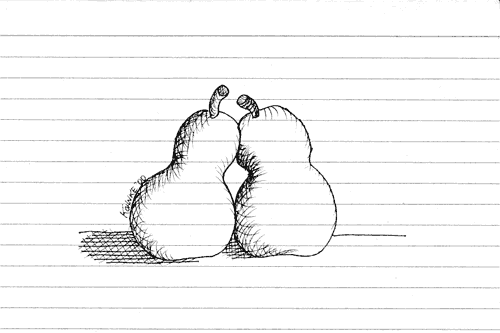 Sarah Heckman
Teaching Associate Professor
NC State University
sarah_heckman@ncsu.edu
@heckman_sarah
Some materials courtesy of Laurie Williams, NC State University
and Mark Sherriff, University of Virginia
Tapestry Workshop 2015
1
Overview
Pairing Exercise
Pair Programming Definition
Roles & Examples
Partners vs. Pair Programming
Why Pair Programming?
Pair Programming Guidelines
Training & Environment
Problem Pairs
Implementation Recommendations
Pair Rotation
Resources
Tapestry Workshop 2015
2
Transportation Device
Requirements
Transport people between 10 and 100 mph
Stop on demand
Carry at least one person
Restrain at least one person (so they don’t fall out)
Look nice
Draw your transportation device.  
Work alone!  Do not look at your neighbor’s paper! No collaboration! No talking!
Tapestry Workshop 2015
3
Team Transportation Device
Break into partners
When did you wake up this morning?  



Integrate!
Earliest
Breaking System
Restraint System
Latest
Appearance
Propulsion System
Tapestry Workshop 2015
4
[Speaker Notes: For teams of 3, person 1’s breaking system, person 2’s restraint system and appearance, person 3’s propulsion system

Tell them they have 3 minutes before the deadline and they have to put their product together!

Time them on each activity.  Give 5 minutes for individual work and 5 minutes for integration.  Then give 10 minutes for the blockbuster.  I expect that most students will be done before the 10 minutes are up for the movie script.]
Summer Blockbuster
Requirements
A love interest featuring well-known movie stars
Attraction for the 18-45 age bracket
Explosions.  Lots of explosions!
A significant plot twist

Work in pairs
Outline or story board your script
Tapestry Workshop 2015
5
Discussion
Which product was more cohesive?

Which product is more sellable to a customer?

Which product was more creative?

Which activity was more fun?
Tapestry Workshop 2015
6
Pair Programming Definition
“Pair programming is a style of programming in which two programmers work side-by-side at one computer, continuously collaborating on the same design, algorithm, code, or test.”
	- Laurie Williams
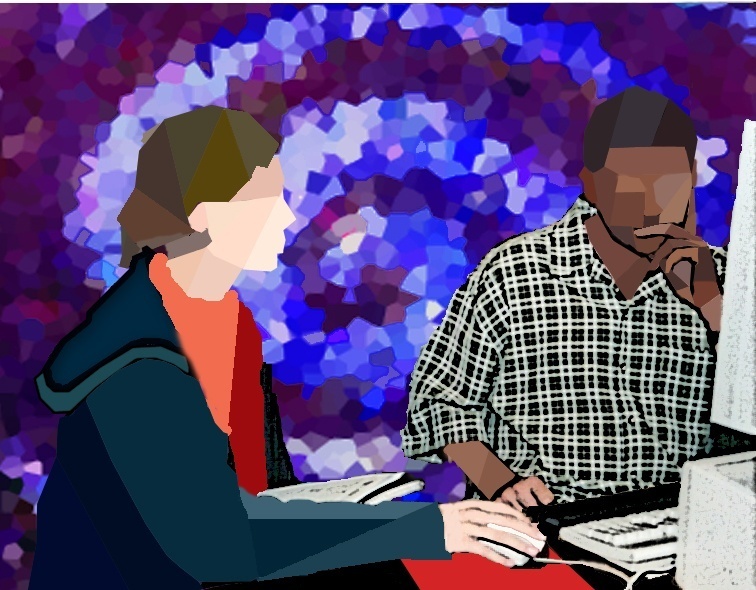 And “Programming” can really be…
Brainstorming
Designing
Testing
Debugging
Review
Tapestry Workshop 2015
7
The Roles
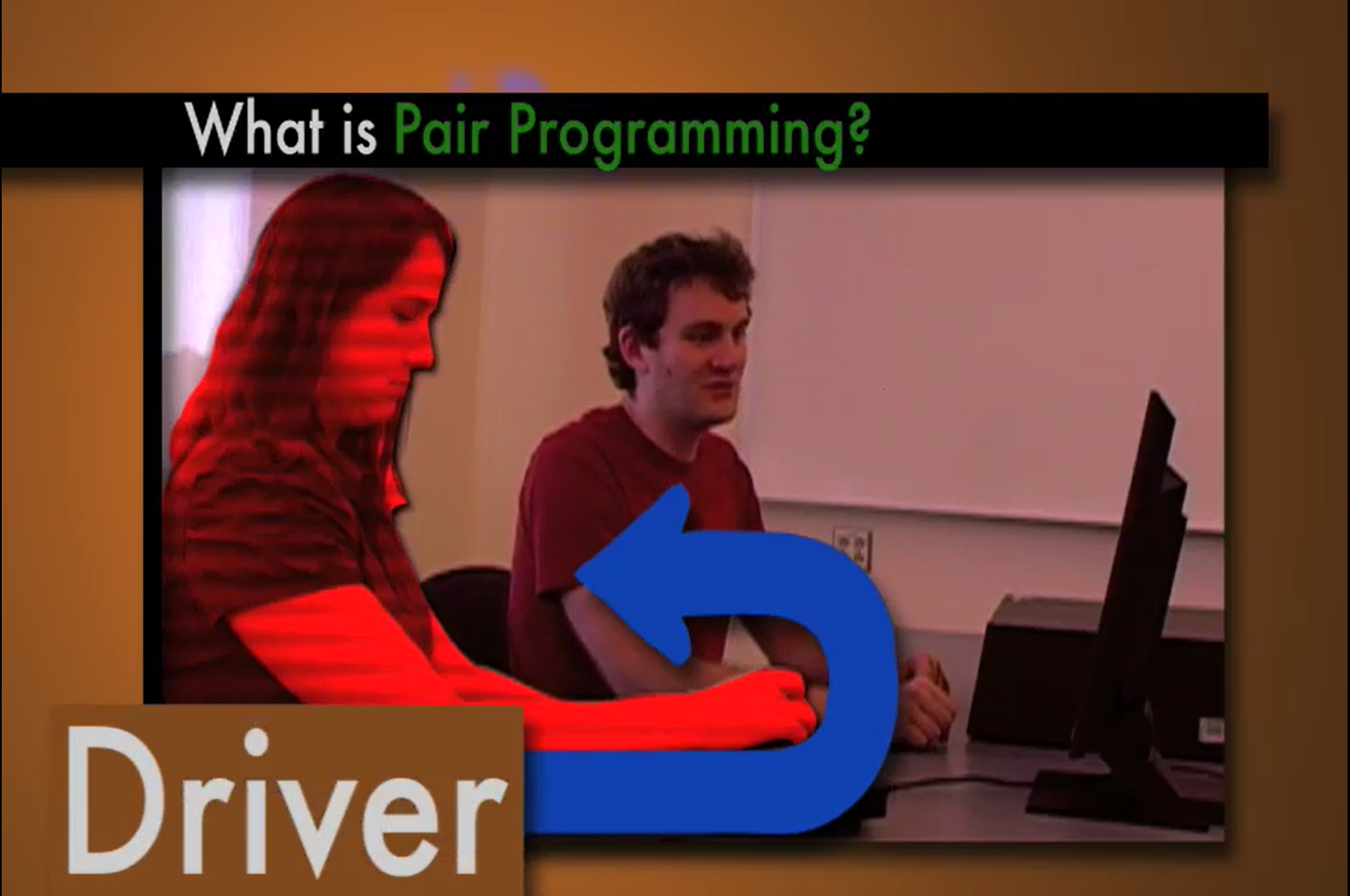 Driver
The person with “control” of the computer
Does the bulk of the typing
Navigator
Actively follows along with the driver and makes comments
Can take over driving at any time
Both 
Discuss decisions related to current task
Task could be coding, designing, debugging, testing…
Periodically switch roles
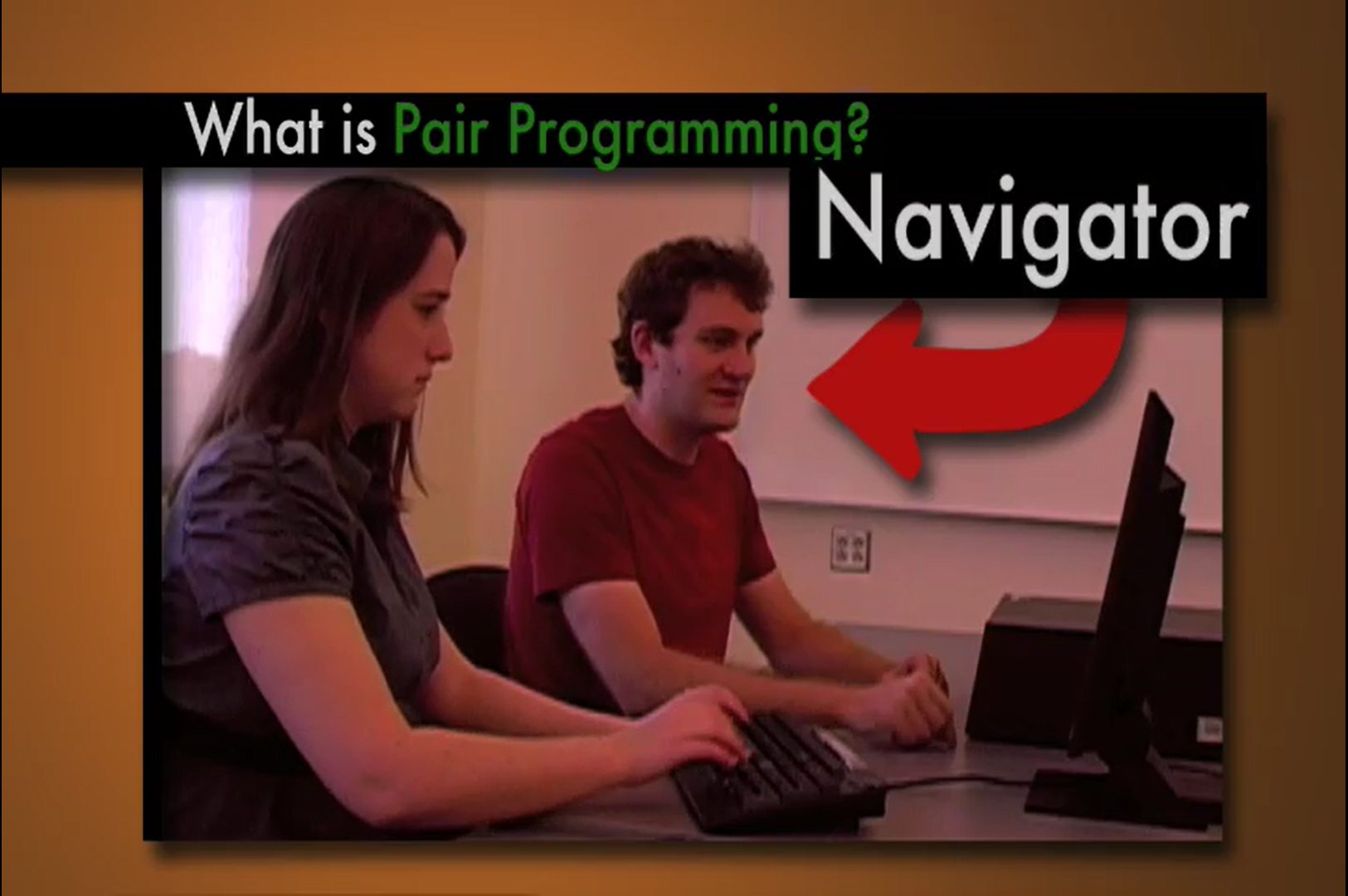 Tapestry Workshop 2015
8
This is NOT Pair Programming
http://www.youtube.com/watch?v=kE0O-Q5D1fw
Tapestry Workshop 2015
9
Partners vs. Pair Programming
How is Pair Programming different than just having partnered assignments?
Mentality of how to approach the assignment
Partnering:
“You do this part and I’ll do this part and then we’ll put it together”
Pair Programming:
“Let’s do this part together first, then we’ll tackle the rest.”
Tapestry Workshop 2015
10
It’s All About Attitude
Start with the instructor buy in
TAs and other staff have to buy in and help enforce
Requires environment that can support teaching and facilitating the technique
Closed labs 
In-class paired exercises (coding, design, testing, etc.)
Tapestry Workshop 2015
11
Why Pair Programming?
Pair programming students tend to:
Make it through the first class
Perform comparably or better on exams and projects
Perform just fine when completing a solo programming task later
Produce higher-quality work in less time in the pair
Stick with computer science
Read and understand another’s code (inspection)
Explain their code and justify their decisions leading to a deeper understanding
Tapestry Workshop 2015
12
Why Pair Programming?
Sometimes it is a numbers game
Grading 20 paired assignments is faster than 40 solo assignments
Helping 20 pairs is faster than helping 40 individual students
A pair is a built in support system
Cuts down on “trivial” questions (syntax, assignment clarification, etc.) and a fair number of more complex questions (debugging, etc.)
Tapestry Workshop 2015
13
Pair Programming Considerations
Pair Creation & Management
How do we assign pairs effectively for every assignment so it’s not too much overhead?
Pair Evaluation
How can students report pair issues to the staff?
Grading
How do you “split” grades between partners?
Training & Environment
How can you incorporate pair programming in your classroom?
Tapestry Workshop 2015
14
Pair Creation
How do you assign pairs?
Pair randomly – most partnerships will be compatible
Pair by traits – should result in many compatible pairs
Work ethic, learning style, similar self-assessed skill level, availability, grades in previous course, etc.
Students choose partners
Tapestry Workshop 2015
15
Pair Creation & Management
Auto-Assign Pair Creation
PairEval –   http://www.realsearchgroup.org/pairlearning/paireval.php 
Myers-Briggs, Learning Style, Self Evaluation
Who do you NOT want to work with
CATME – http://www.catme.org 
Availability, GPA, commitment level, etc.
Self-Reported Pairs
Google Forms
Tapestry Workshop 2015
16
Pair Evaluation
How can you evaluate pairs?  What are you interested in assessing?
Key questions for evaluation:
Did the pair get along?
Did the pair get the work done?
Did an individual feel the partner “did their fair share”?
Both the student’s and the partner’s contributions should be assessed.
Tie to project reflection
What did the student do well or contribute to?
What should the student improve for the next project?
Tapestry Workshop 2015
17
Problem Pairs
Will problem pairs happen? 
YES!
Particular cases:
The “I don’t care” student
The absent student
The “I’m smarter than my partner(s)” student
These problems are not pair programming related, but pair programming can surface these problems
Tapestry Workshop 2015
18
Pair Grading
If there’s no problem… then great!
If there is…
Meet with each student and ask “If 100% effort is you doing exactly what you should have been doing, what percentage did you actually do?”
Could adjust the grades according to this percentage
Using best judgment about truthfulness
Rotating pairs throughout the semester allows you to see trends
CATME provides some measure of possible grade adjustment
Tapestry Workshop 2015
19
Training & Environment
Instructors, TAs, and students need to be taught how to do effective pair programming
Controlled environment!
Proactive monitoring and engagement with dysfunctional pairs
Require switching of roles
Best environment
Closed lab or lecture-lab classroom
Lab setup where students are required to share computers
Tapestry Workshop 2015
20
Implementation Recommendations
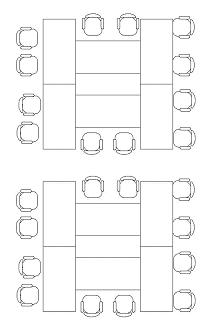 Strict tardiness /absence policy
Evaluation mechanism to provide feedback
Students should rate partners and themselves
Paired assignments should be more challenging than a solo assignment
Environment conductive to pairing
Tapestry Workshop 2015
21
Implementation Recommendation
Not all assignments have to be paired
Balance in work and in grade
For a CS1 course:
In-class exercises: paired
Programming projects: solo
Put thought into pair creation
Rotate pairs periodically 
After every major assignment
Every few weeks
Tapestry Workshop 2015
22
Pair Rotation
Good for students
Meet new people and learn how to work with new people
If a student doesn’t like their current partner, they know they will get a new partner soon
Good for instructor
Multiple forms of feedback
Natural handling of dysfunctional pairs
Tapestry Workshop 2015
23
Resources
http://www.realsearchgroup.org/pairlearning
http://www.ncwit.org/pairprogramming

Sarah Heckman: sarah_heckman@ncsu.edu
Tapestry Workshop 2015
24